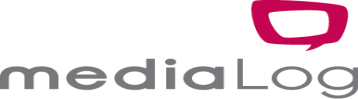 입 사 지 원 서
경력사원용
* 상기 지원자의 개인정보는 당사 채용에 필요한 업무에만 활용됨을 알려 드립니다.
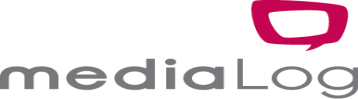 경  력  사  항
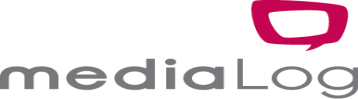 1. 위와 같이 귀사에 입사를 희망하며, 위 기재내용이 사실과 다른 경우에는 귀사의 어떤  
     조치에도 이의를 제기치 않겠습니다.
  2. 채용 업무에 한해 입사지원서에 기입한 개인정보 (이름, 전화번호, 주소, 학력, 성적, 자격사항 등)의 활용에 
     동의합니다.

                                                        20     년     월     일               지원자                (서명)